Vivianna R4
Bunny and horse
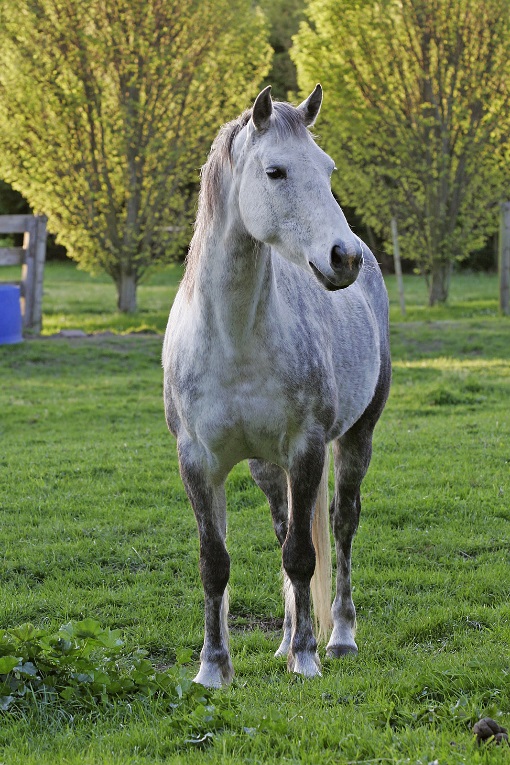 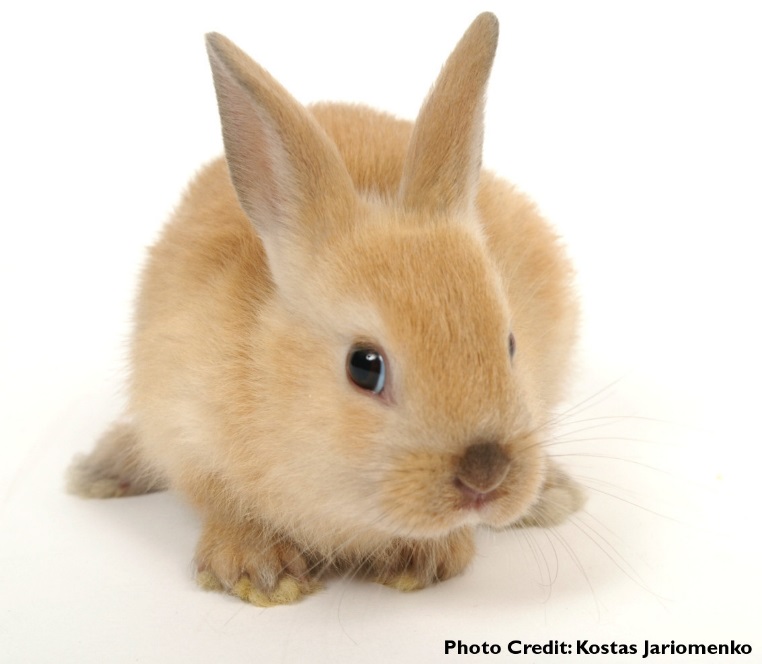 Bunny  and horse are best friends they love food but they loved chocolate cake with pink frosting
They found a found a chocolate cake with pink frosting in the grassy fields 
Should they 
Eat it 
Or
Save it for later
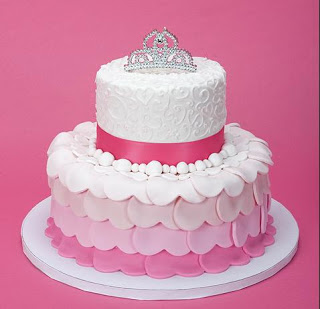 You eat the cake and you get hyper and throw up rambows and carots
Then you go home and sleep
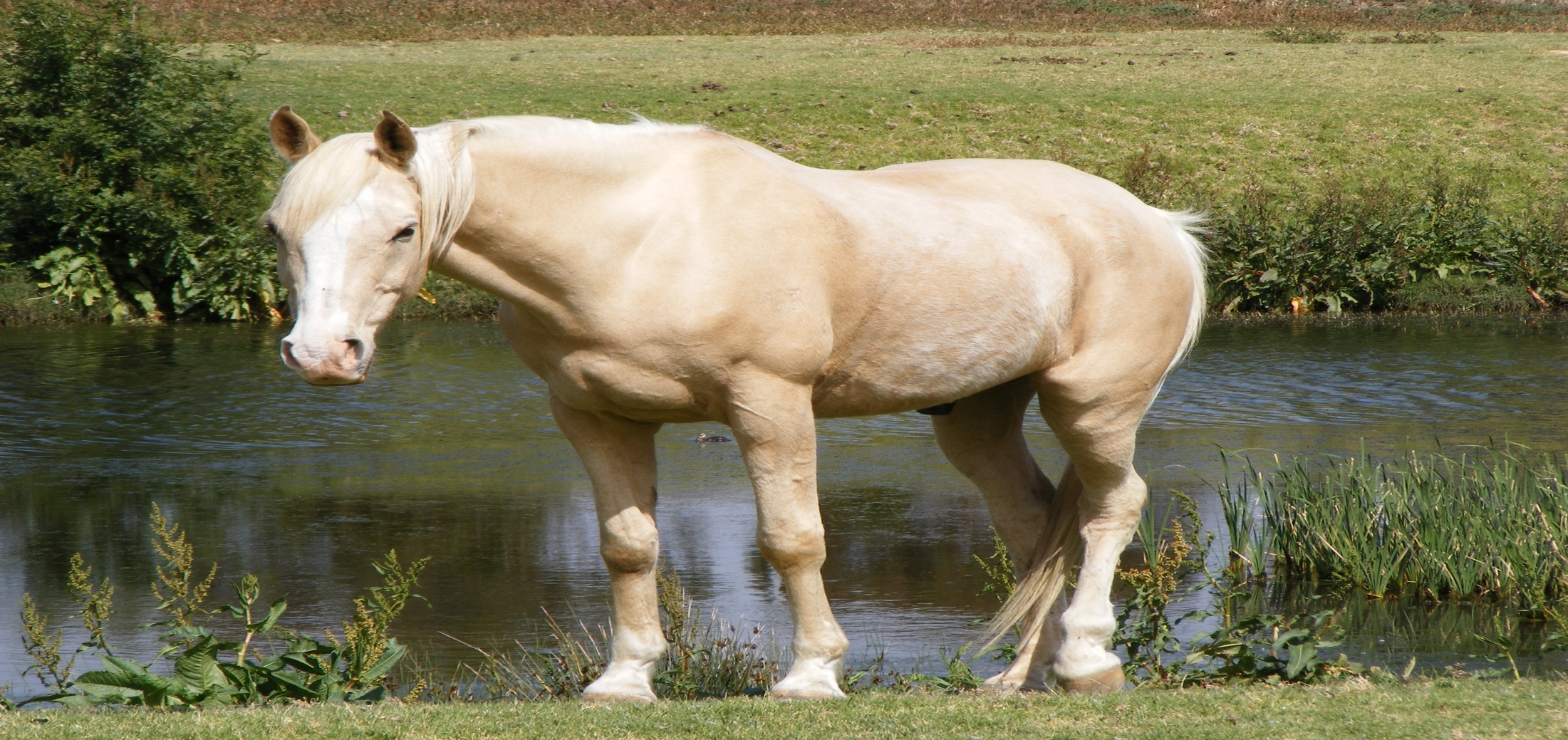 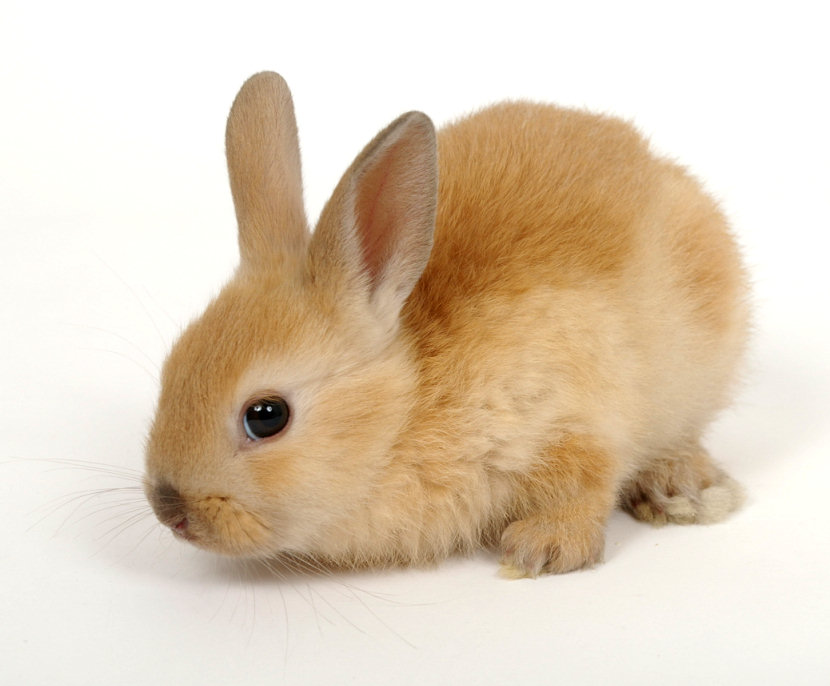 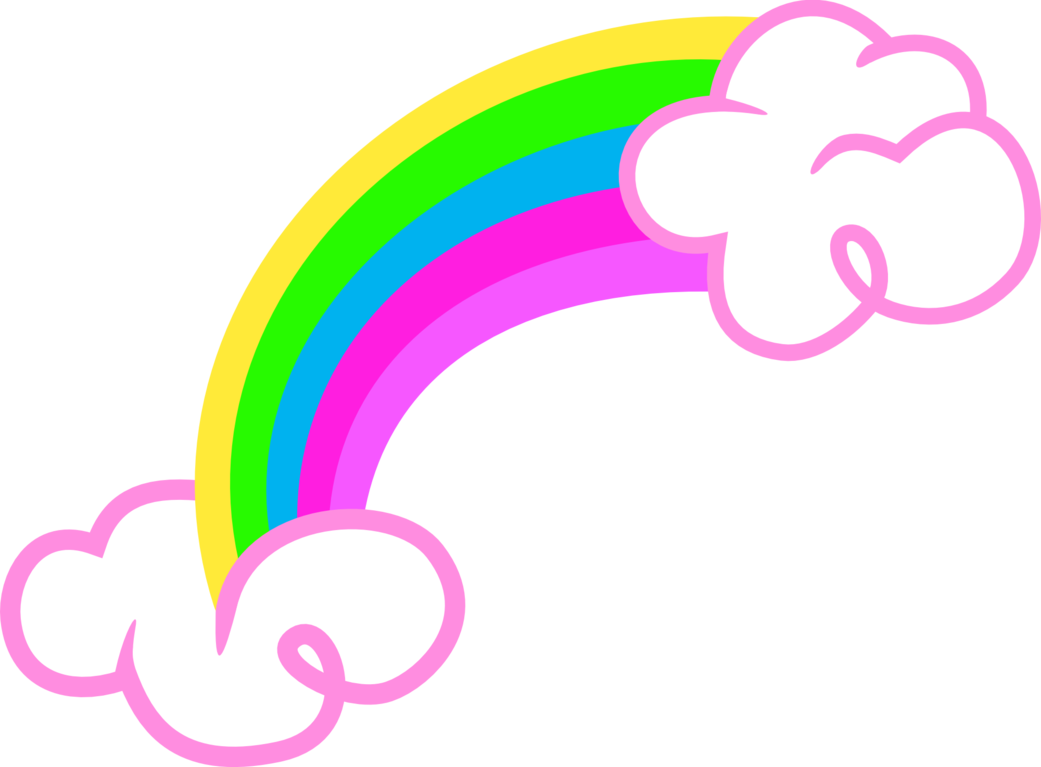 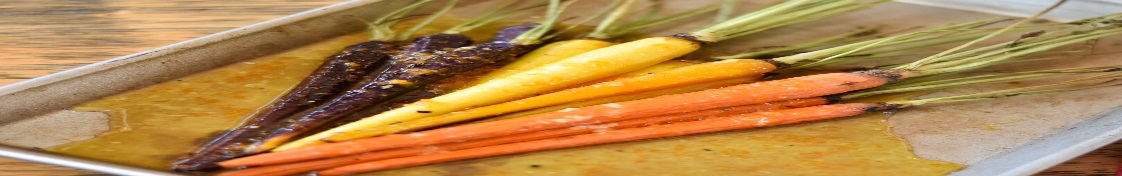 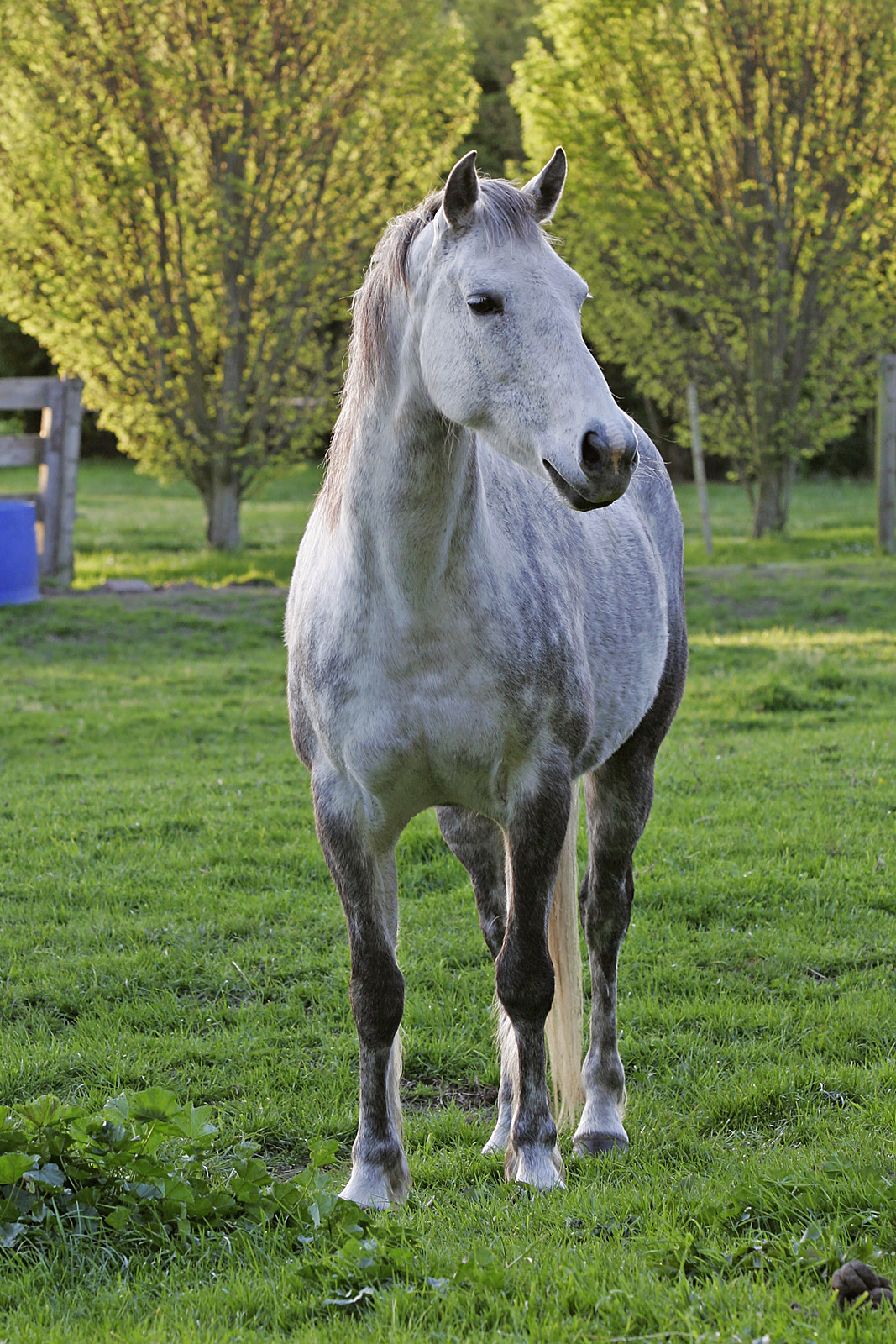 You did not get sick
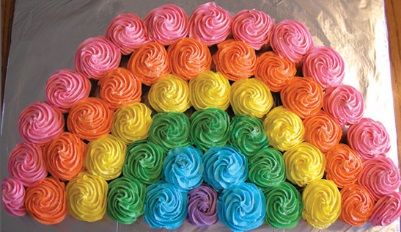